Dreitägiger Besuch der Achema Messe mit Führungvom 24.08.2022 bis 26.08.2022Angeboten und organisiert von :
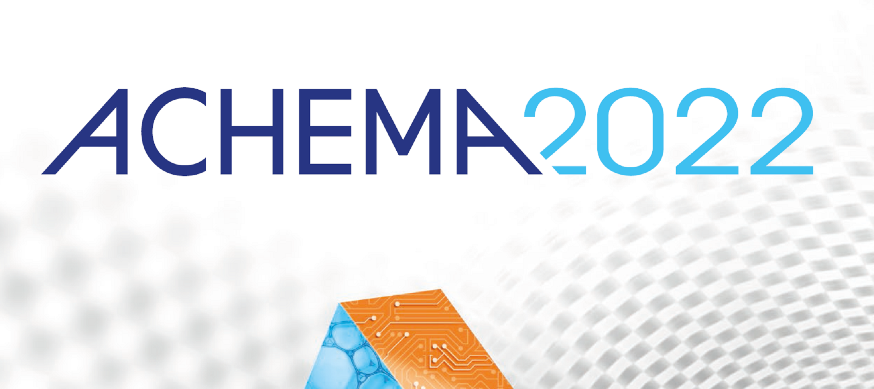 Lehrstuhl für Technische Thermodynamik
Lehrstuhl für
Fluidverfahrenstechnik
Lehrstuhl für 
Partikelverfahrenstechnik
TDY
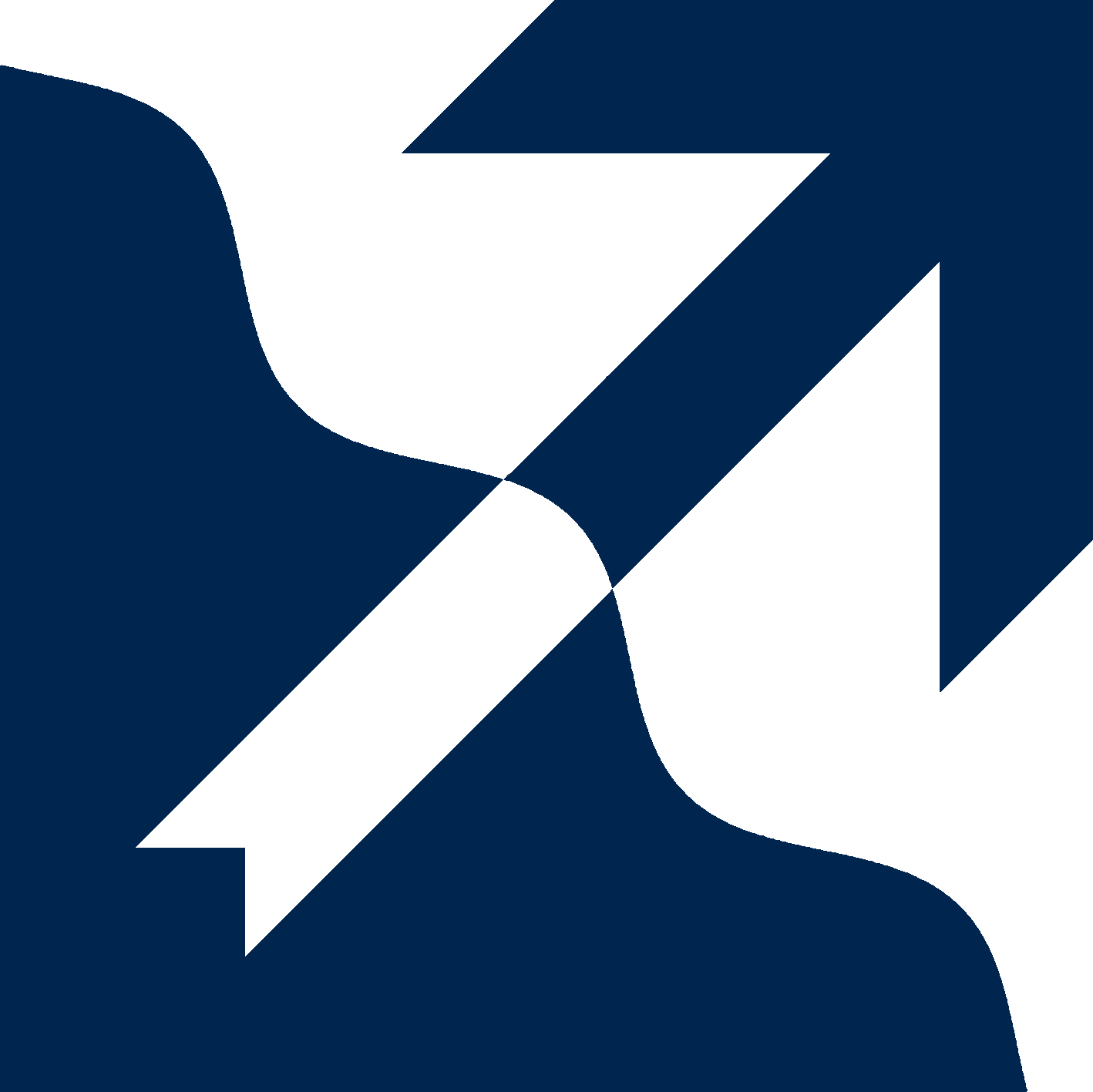 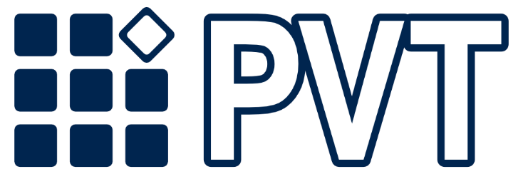 1
ACHEMA- Erfahrungsaustausch zwischen Herstellern, Anwendern, Entwicklern und Wissenschaftlern
Ausstellungsgruppen
Anlagenbau
Labor- und Analysentechnik
Mechanische Verfahren
Mess-, Regel- und Prozessleittechnik
Pumpen, Kompressoren und Armaturen
Thermische Verfahren
….
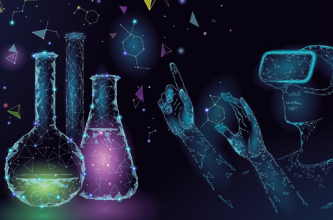 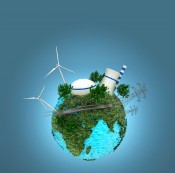 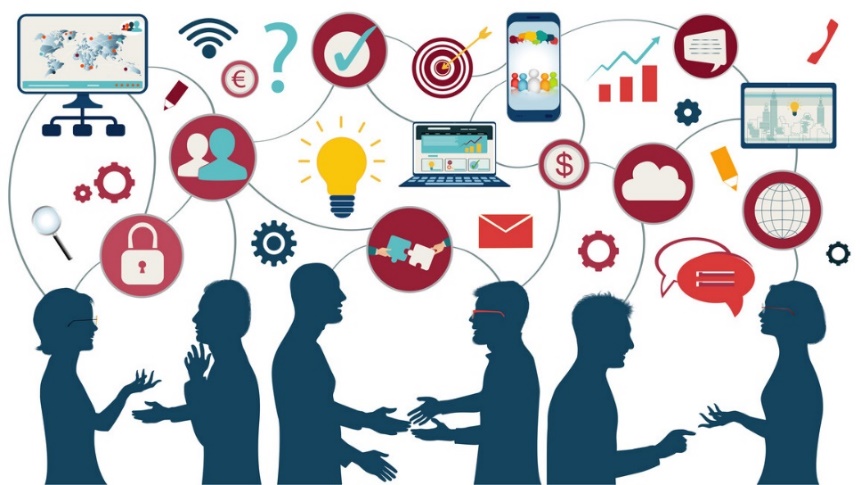 2
Programm
TDY
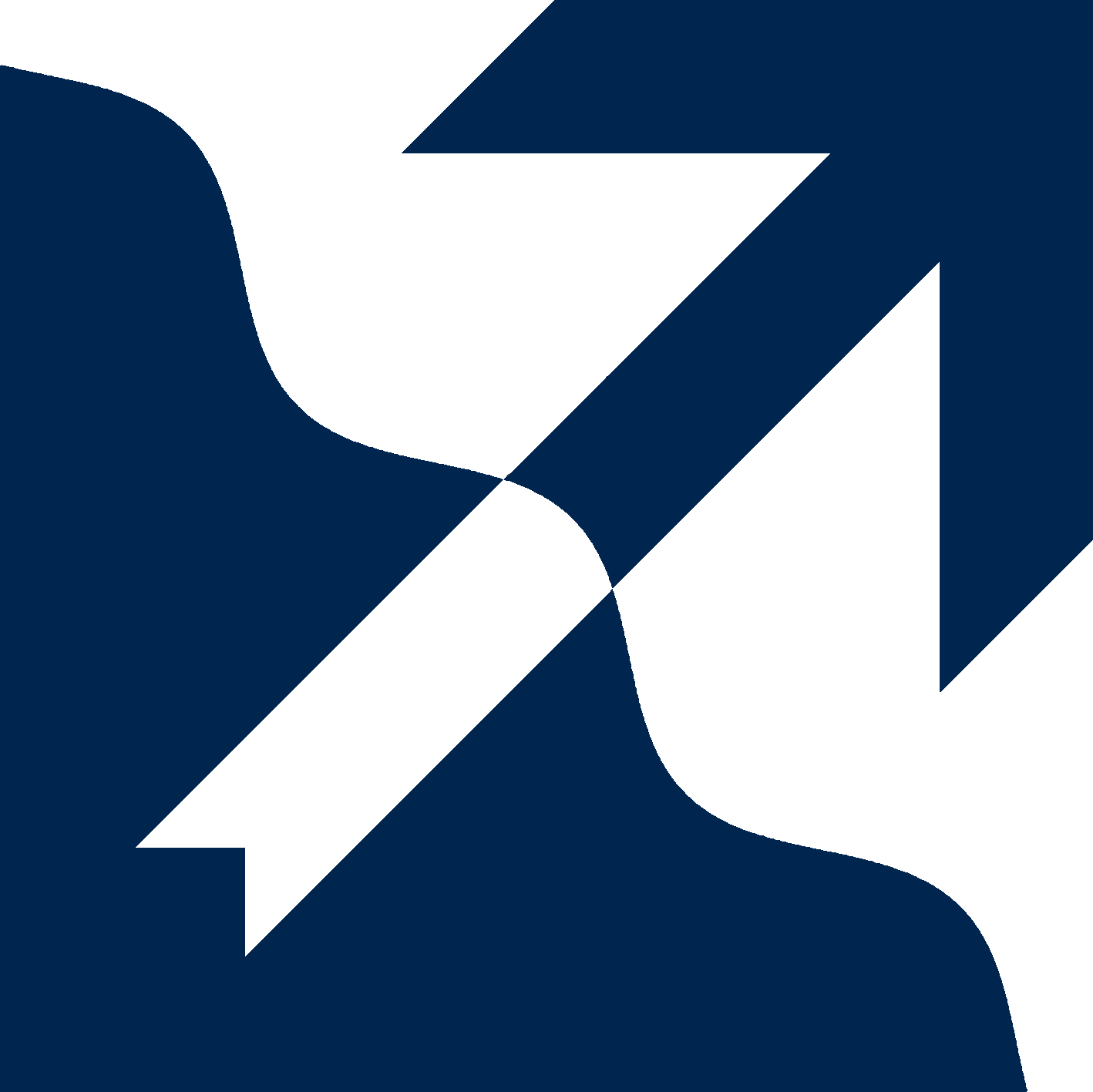 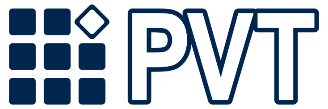 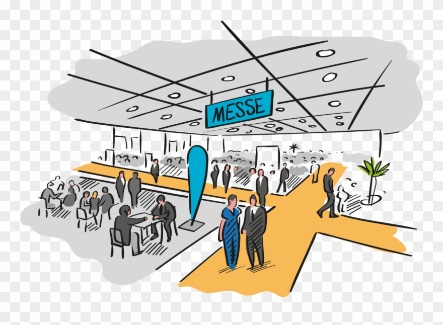 Mittwoch, 24. August
07:00-11:00 	Busfahrt: Uni Paderborn-Achema Frankfurt
11:00-16:00 	Besuch der Achema
Ab 17:00 		Busfahrt: von der Achema zur JH in Mainz, Check-in, Ausklang in Mainz
Donnerstag, 25. August
08:00-09:00	Frühstück in der Jugendherberge
09:15-10:00	Busfahrt zur Achema
10:00-17:00 	Besuch der Achema
Ab 17:00 		Ausklang in Frankfurt, Busfahrt zur JH in Mainz
Freitag, 26. August
08:00-09:00	Frühstück in der Jugendherberge; Check-Out
09:15-10:00	Busfahrt zur Achema
10:00-15:00 	Besuch der Achema
Ab 15:00		Rückfahrt nach Paderborn
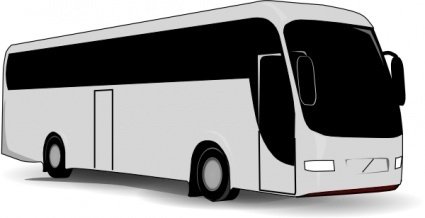 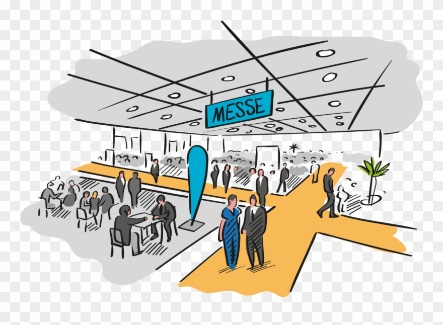 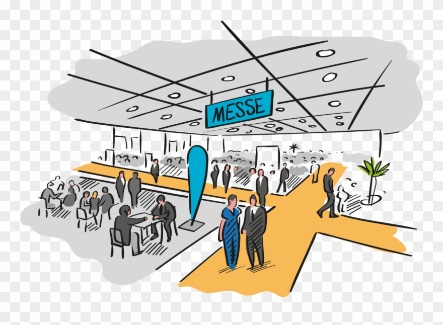 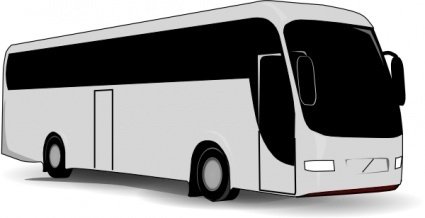 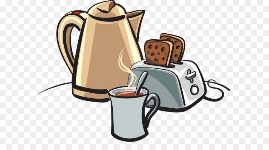 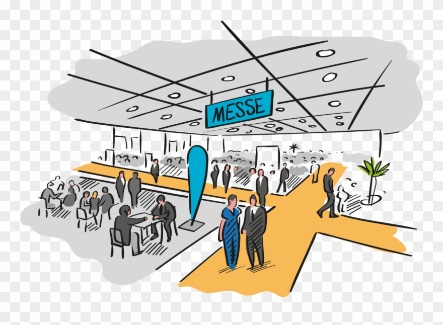 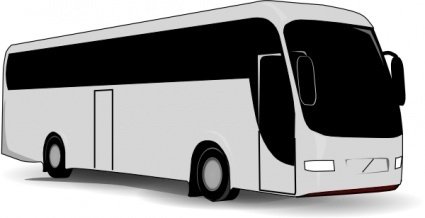 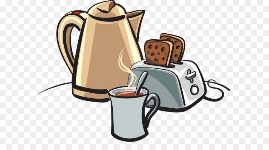 3
Anmeldung
TDY
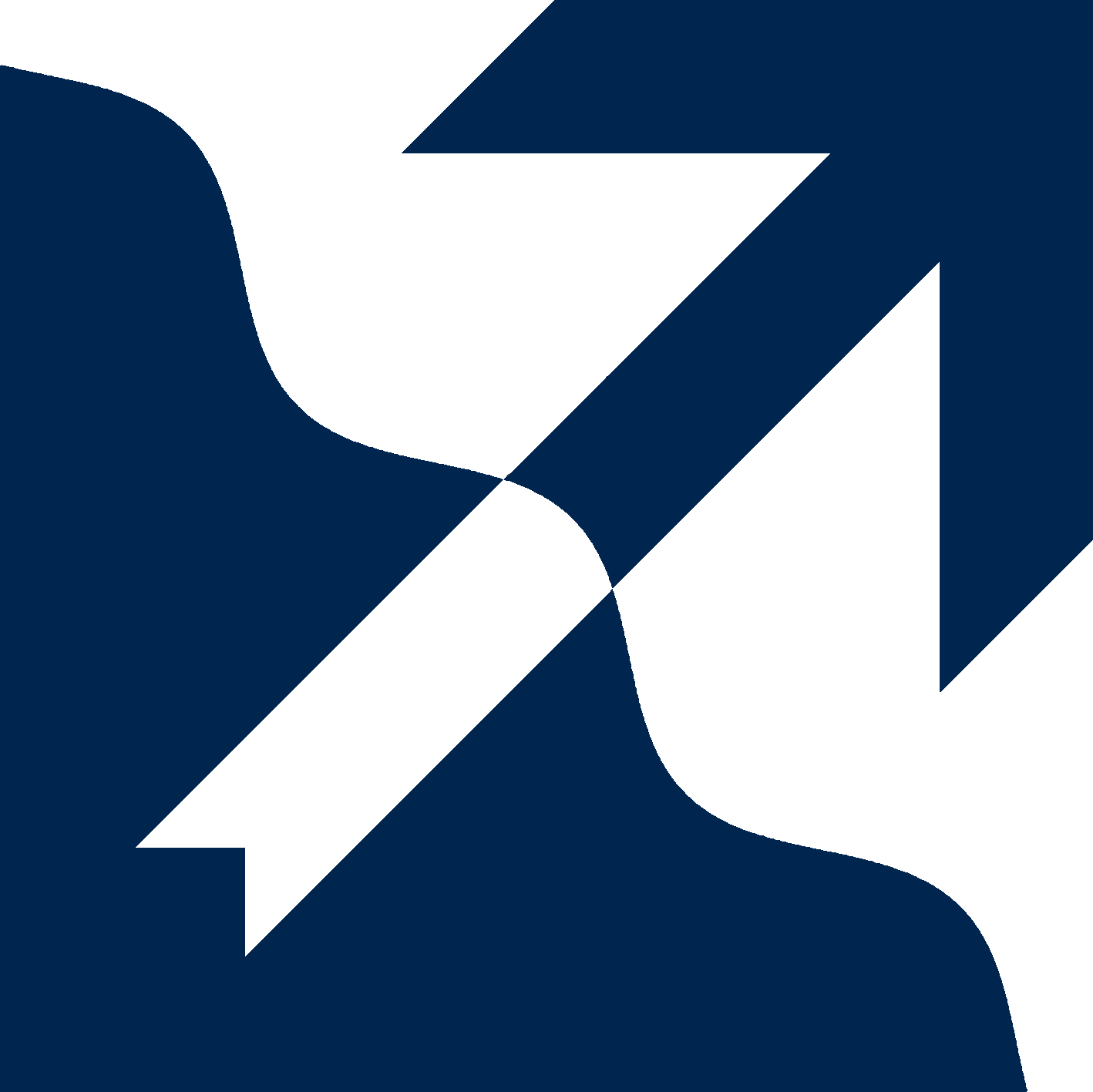 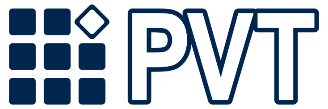 Kostenbeteiligung von 50 € je Teilnehmer
In der Kostenpauschale sind enthalten: 
3-Tage Eintrittsticket für die Messe
Organisierte Touren zu ausgewählten Messeständen
Busfahrt
Übernachtung in einer Jugendherberge in Mainz
Frühstück, Bettwäsche und Handtücher in der Jugendherberge

Anmeldung und Bezahlung bis zum 15.07.2022 im Sekretariat vom Lehrstuhl für Partikelverfahrenstechnik (PVT):

Frau Herrmann, Raum: E3.324

Für weitere Fragen: ilona.stastny@upb.de, Tel: +49(0)5251-60-3471
4